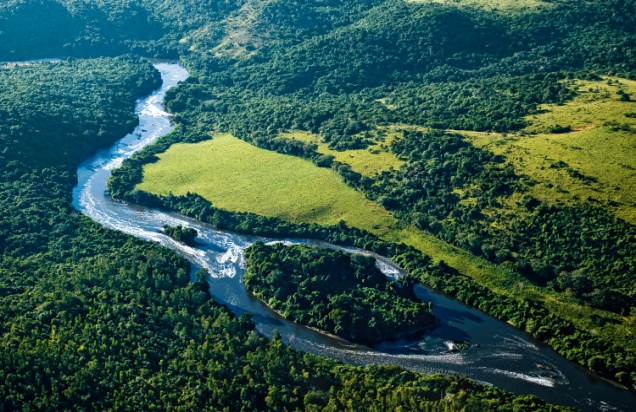 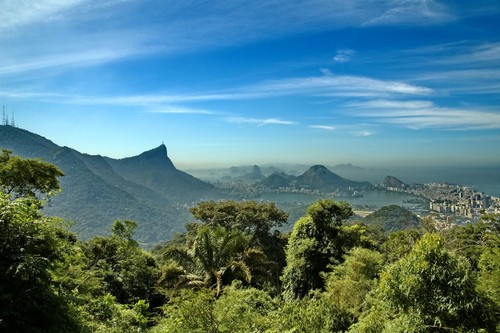 Mata atlântica
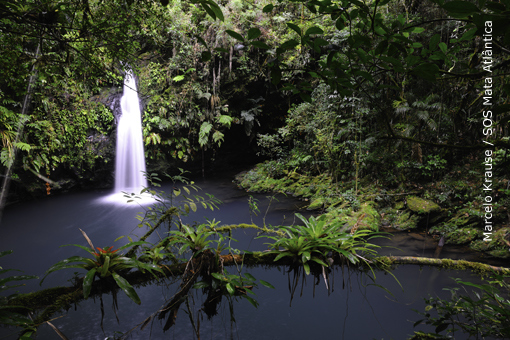 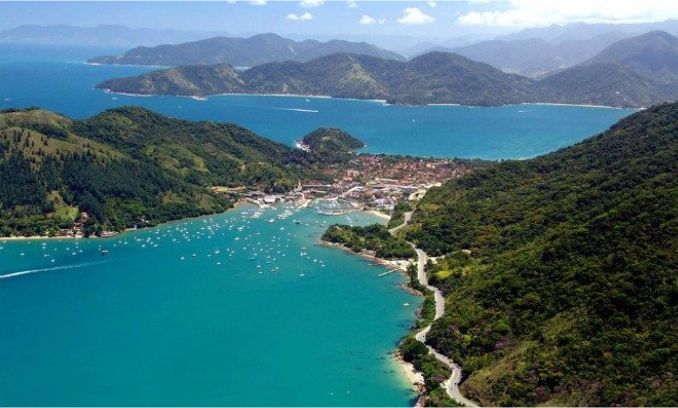 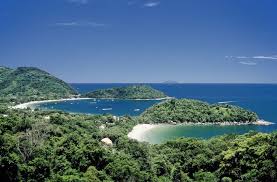 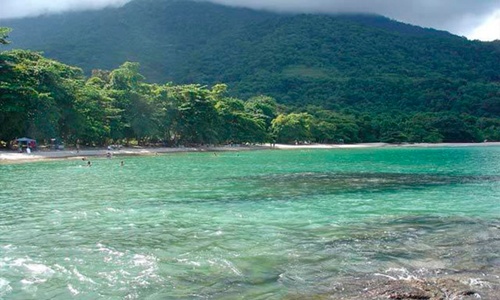 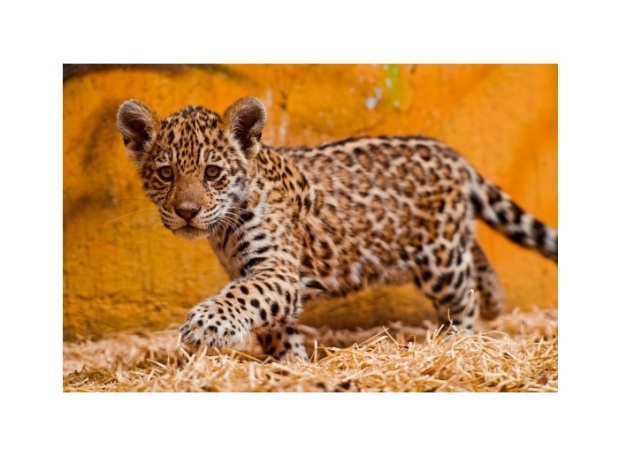 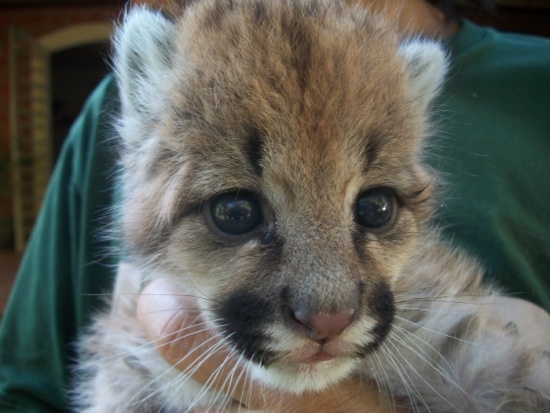 Onças bêbes
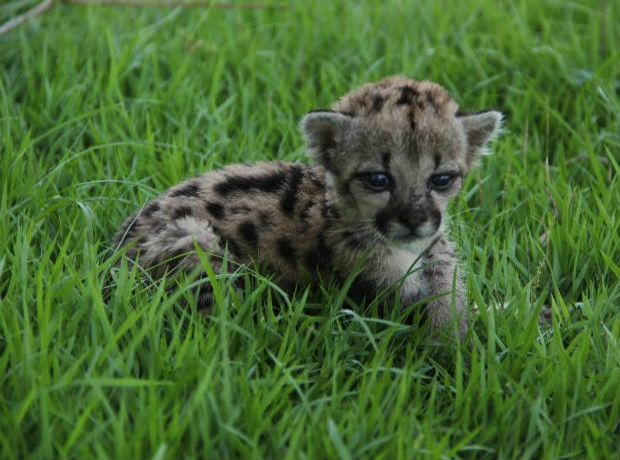 ://www.trilhaseaventuras.com.br/wp-content/uploads/2014/02/petar-sp-11.jpg
www.trilhaseaventuras.com.br/wp-content/uploads/2014/02/petar-sp-11.jpg
Cachoeiras da mata atlântica
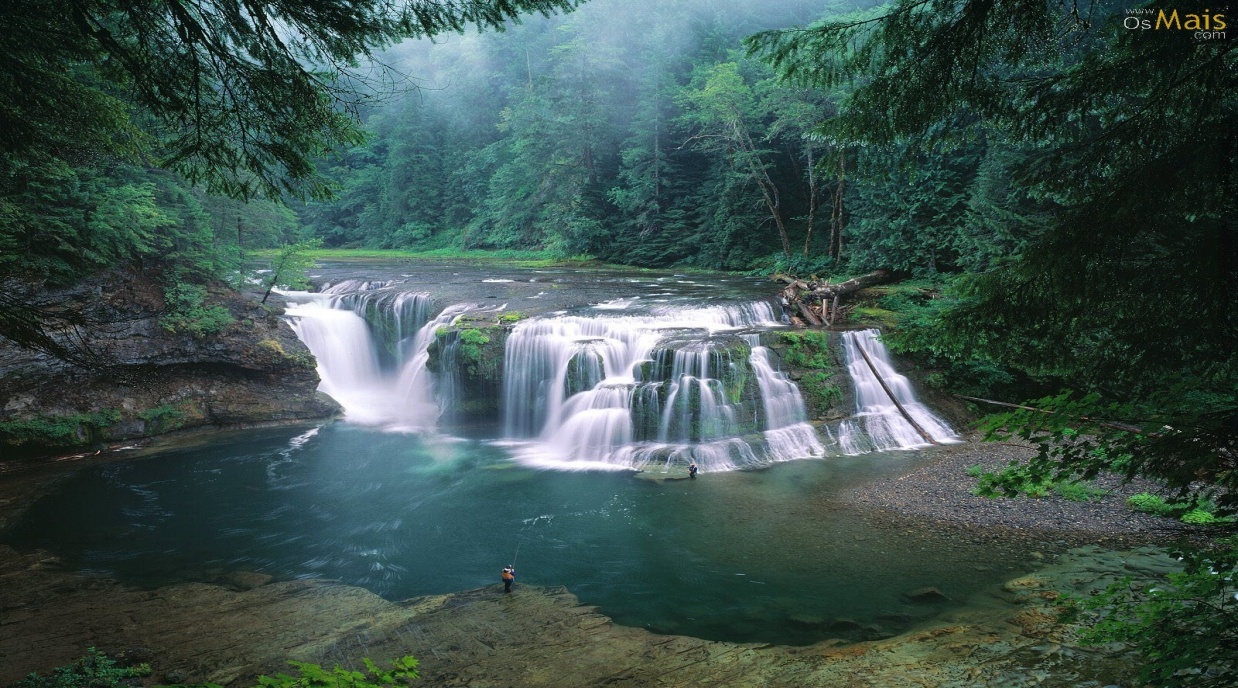 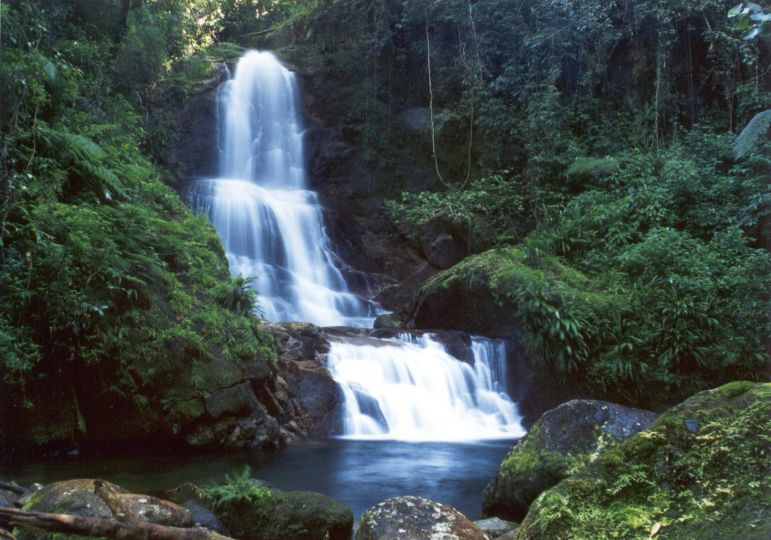 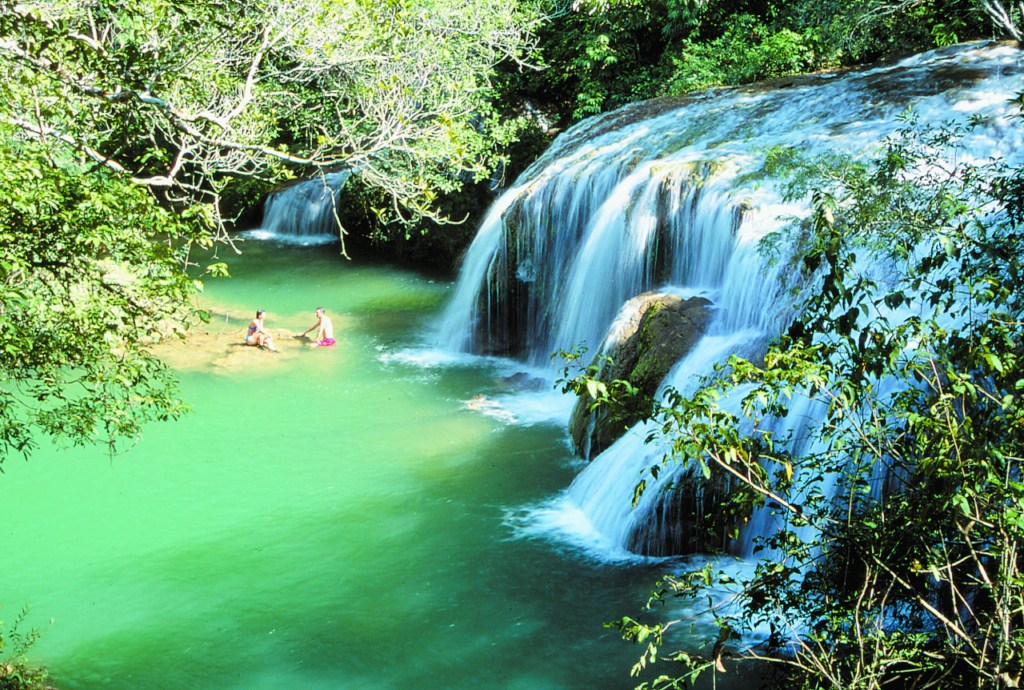 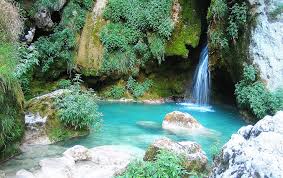 Os passàros da mata atlâNTICA
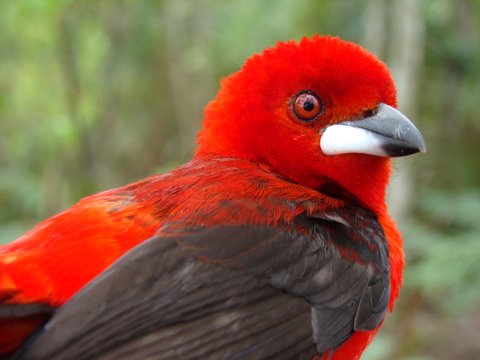